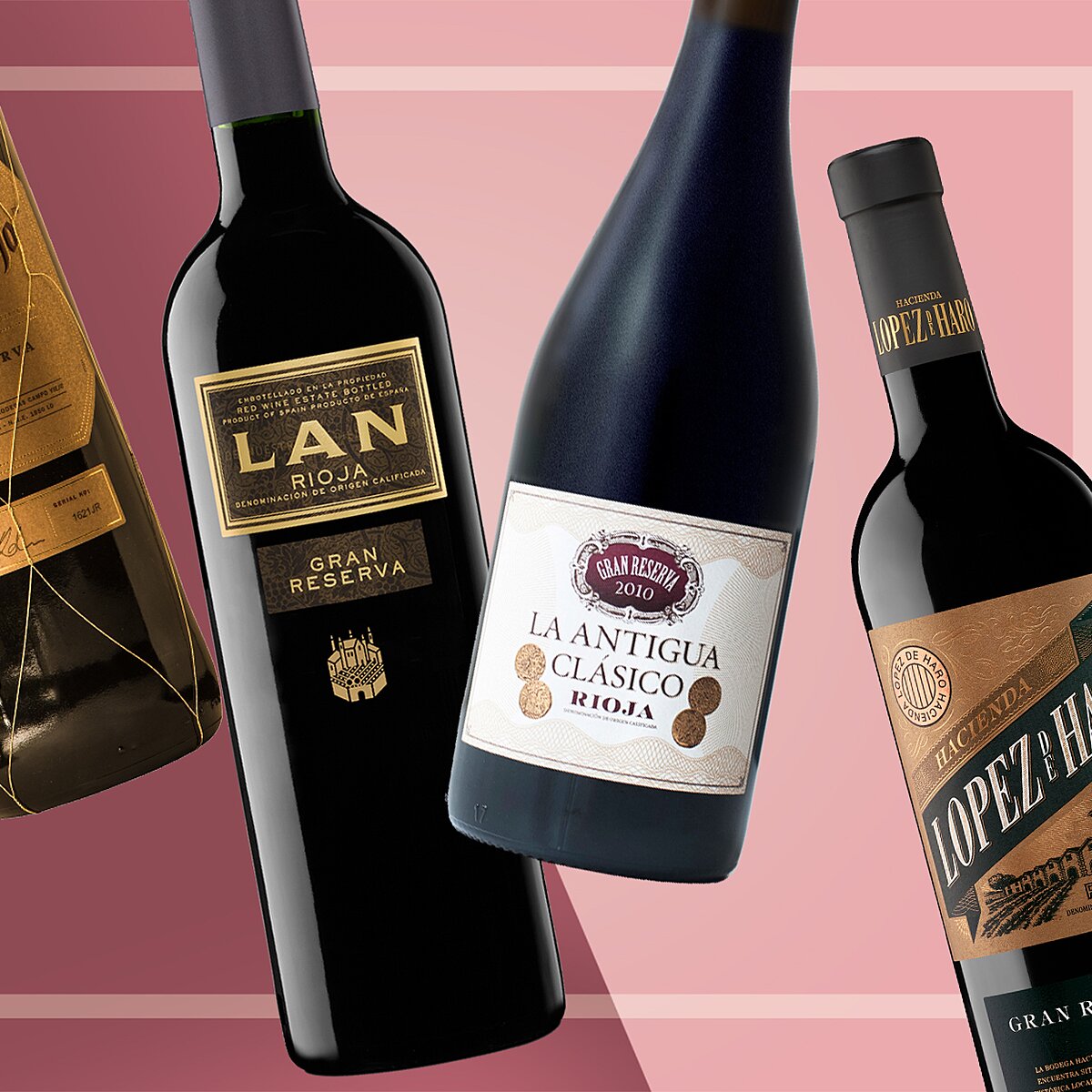 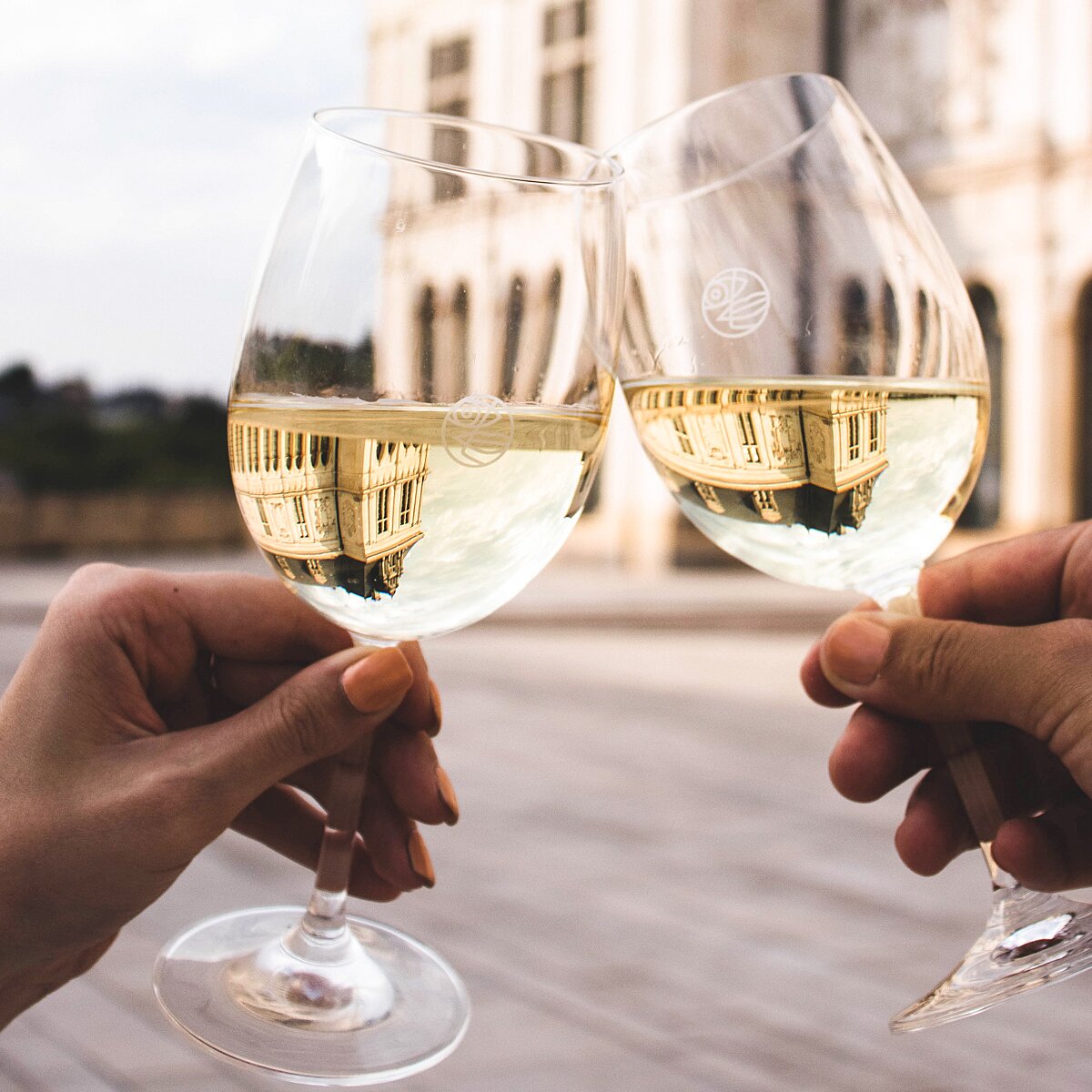 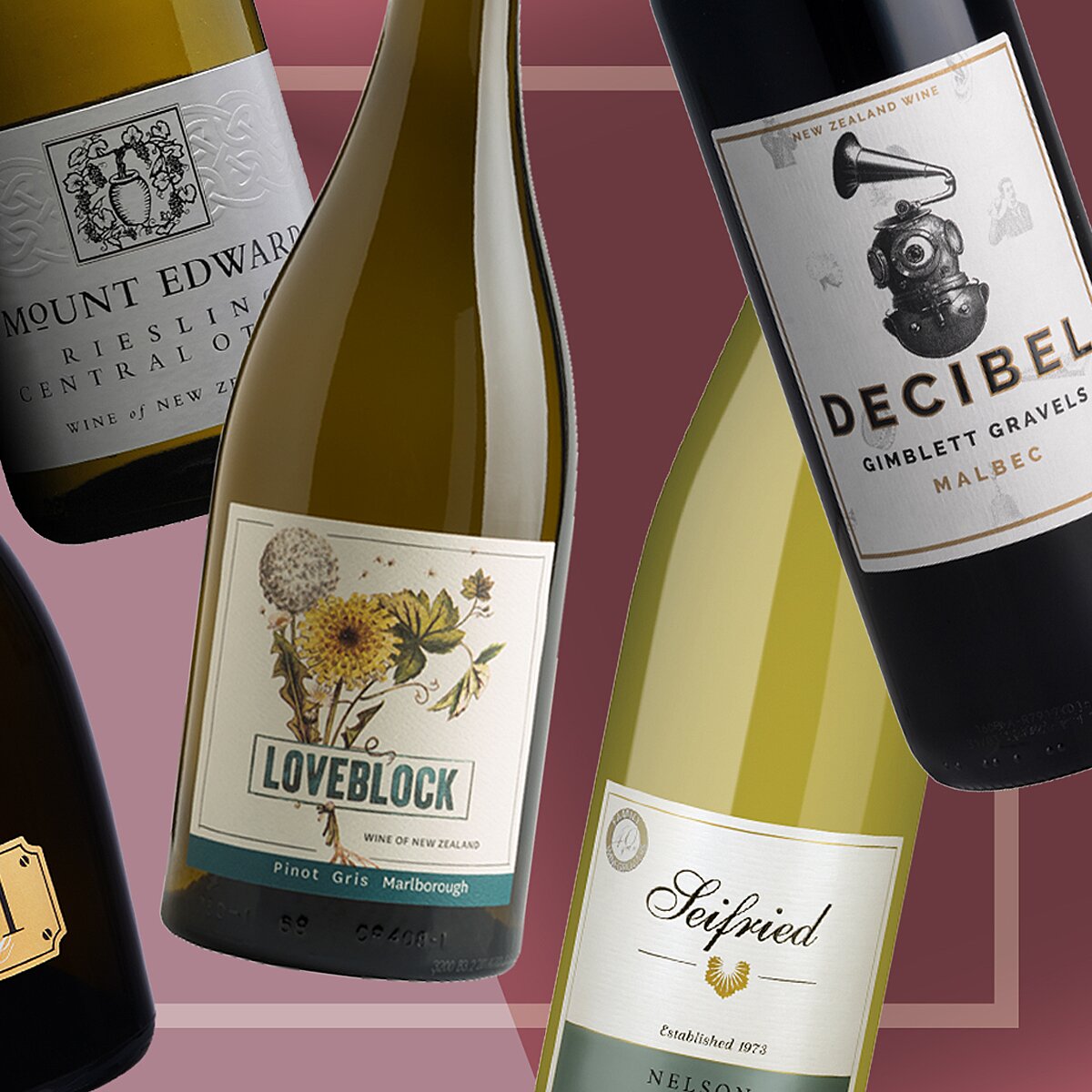 Top Navigation
Food & Wine 

Profile Menu
Login 
Subscribe 
Home 
Wine 
7 Ways to Make Bad Wine Drinkable 

7 Ways to Make Bad Wine Drinkable
By Lawrence Marcus 
Updated December 23, 2019 
Pin FB 
        
© adoc-photos/Corbis
So, the real wine shop was closed and you’ve lost the liquor store lottery. Must you suffer with your medium-gross wine until you’ve consumed enough not to care? No. There are steps you can take to improve almost any wine, or at least trick yourself into tolerating it. Here are seven ways to make the most of not-so-stellar selections.
1. Chill it down. 
As temperatures drop, flavors become muted. Most of us drink our worthy white wine too cold, but just-above-freezing is the perfect temperature for lesser bottles.
2. Adulterate it. 
That is, make a spritzer. Or sangria. Or the Basque specialty kalimotxo (red wine and Coke).
3. If it’s red, drink it with mushrooms. 
For reasons that wine-world pseudoscience hasn’t yet ventured to explain, umami-rich mushrooms tend to make ho-hum reds taste better. If your wine’s specific problem is a sandpapery mouthfeel, add red meat: Fat and protein both neutralize rough tannins.
4. If it’s sweet, drink it with something spicy.
Sadly, assertive cuisines like Thai and Indian tend to obliterate the delicious nuances of great wines. Happily, they’ll also obliterate the unpleasant nuances of bad wines. If your palate is busy dealing with garam masala or another intense spice combination, it’s not going to notice that your low-rent Riesling is lacking a bit in acidity.
5. If it’s oaky, drink it while you’re grilling. 
Does your cheap Chardonnay smell like a burning 2-by-4? It may have been subjected to a process whereby big tea bags full of charred wood chips were dunked in it prior to bottling. No matter. Smoky foods work well with smoky wines, and a charcoal-grilled burger is the best kind of distraction for your palate.
6. Drop a penny into it. 
This won’t work on any old not-so-great wine, but if you have a bottle that smells like struck matches or rotten eggs, adding a penny to your glass might actually help. Certain sulfur-related compounds can cause these smells, and copper makes them dissipate. Clean a coin, drop it in, swirl, remove and enjoy. When it works, the difference is amazing.
7. Bake it into a chocolate cake. 
OK, this is actually a tip for making bad wine eatable. While you typically shouldn’t cook with a wine you wouldn’t drink, that rule can be relaxed a bit for baking. With sugar, chocolate and whipped cream involved, the wine contributes only a mild boozy note to this surprisingly good dessert.
Related: 10 Ways to Fool People into Thinking You Know About Wine
How to Live Off Wine in Paris
5 Things You Don't Actually Need to Know About Wine
Advertisement
Popular in Wine 
        
This Affordable Wine Is One of the Most Underrated in the World 
Pin 
This Affordable Wine Is One of the Most Underrated in the World 
        
10 Excellent Chablis Wines for Under $40 
Pin 
10 Excellent Chablis Wines for Under $40 
        
9 Excellent New Zealand Wines That Aren’t Sauvignon Blanc 
Pin 
9 Excellent New Zealand Wines That Aren’t Sauvignon Blanc 
        
Where to Eat, Drink, and Stay in Japan's Stunning Yamanashi Wine Region 
Pin 
Where to Eat, Drink, and Stay in Japan's Stunning Yamanashi Wine Region 
Remembering Georges Duboeuf, the ‘King of Beaujolais’ 
Pin 
Remembering Georges Duboeuf, the ‘King of Beaujolais’ 
The 13 Best South African Wines to Score Right Now 
Pin 
The 13 Best South African Wines to Score Right Now 
The Year in Wine: 2019 
Pin 
The Year in Wine: 2019 
It’s Mulled Wine Season—Here’s How to Make It 
Pin 
It’s Mulled Wine Season—Here’s How to Make It 
The Best Tuscan Wines You’ve Never Heard Of 
Pin 
The Best Tuscan Wines You’ve Never Heard Of 
Looking for the Wine List? Check Instagram 
Pin 
Looking for the Wine List? Check Instagram 
How Not to Give Someone a Bottle of Wine 
Pin 
How Not to Give Someone a Bottle of Wine 
The 15 Champagnes to Drink If You Want to Be a Real Expert 
Pin 
The 15 Champagnes to Drink If You Want to Be a Real Expert 
The Best Wine Pairings for Holiday Cookies 
Pin 
The Best Wine Pairings for Holiday Cookies 
What Is Mulled Wine and How Do You Make It? 
Pin 
What Is Mulled Wine and How Do You Make It? 
How to Not Embarrass Yourself at a Winery 
Pin 
How to Not Embarrass Yourself at a Winery 
11 New Natural Wines to Buy Right Now 
Pin 
11 New Natural Wines to Buy Right Now 
Your Guide to Miami's Major Natural Wine Moment 
Pin 
Your Guide to Miami's Major Natural Wine Moment 
A Beginner's Guide to 5 Essential French Wine Regions 
Pin 
A Beginner's Guide to 5 Essential French Wine Regions 
This Is Hands Down the Best Boxed Wine You Can Buy 
Pin 
This Is Hands Down the Best Boxed Wine You Can Buy 
The Best Gifts for Wine Lovers 
Pin 
The Best Gifts for Wine Lovers 

All Topics in Wine
Winemakers 
Fruit Wine 
Dessert Wine 
Rose Wine 
Sake 
Champagne + Sparkling Wine 
White Wine 
Red Wine 
Food & Wine 

Magazines & More

Learn More
Subscribe this link opens in a new tab 
Contact Us 
Media Kit 
Content Licensing 

Connect
Follow Us
Subscribe to Our Newsletter
Other Meredith Sites 
Food & Wine is part of the Meredith Corporation Allrecipes Food Group. © Copyright 2019 Meredith Corporation. All Rights Reserved. Privacy Policythis link opens in a new tab Data Policythis link opens in a new tab Terms of Servicethis link opens in a new tab Ad Choicesthis link opens in a new tab Cookies Settings Web Accessibilitythis link opens in a new tab 
this link is to an external site that may or may not meet accessibility guidelines.
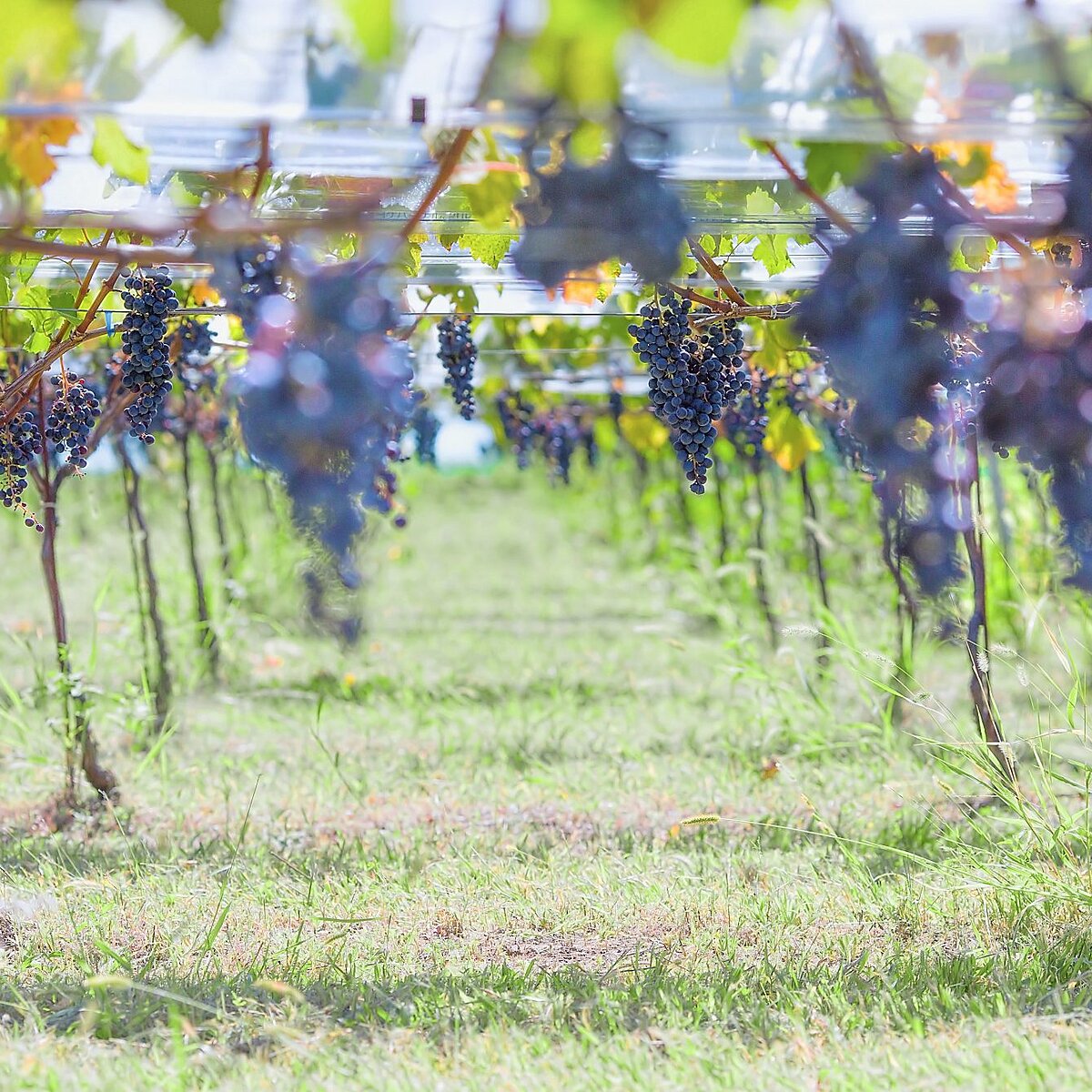 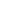 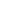 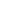 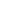 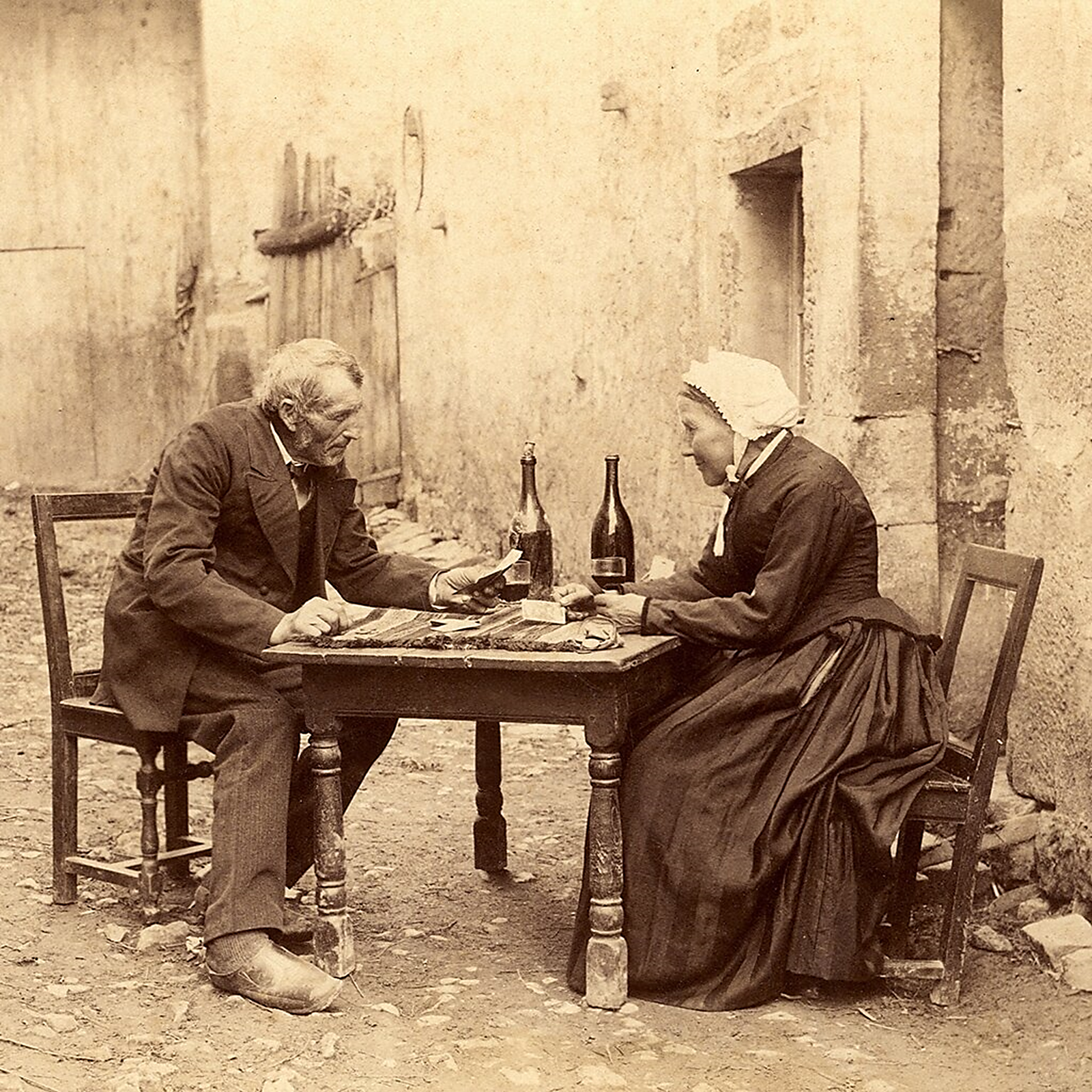